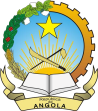 GOVERNO  PROVINCIAL DA LUNDA-SUL
TEMA

PONTO DE SITUAÇÃO DA ENERGIA ELECTRICA E ÁGUA NA LUNDA-SUL
INTRODUÇÃO
SECTOR DE ENERGIA
1.1.- NÍVEIS DE COBERTURA
Capacidade Instalada na Província…….. 40,8 MW
Produção disponível ………………………….. 28,7   MW
Capacidade Disponível ……………………….  16,7  MW
Capacidade Disponível para Saurimo-------- 14 MW
Capacidade Disponível para Cacolo------------ 1,7 MW
Capacidade Disponível para Dala---------------- 0,5 MW
Capacidade Disponível para Muconda-------- 0
NECESSIDADES ACTUAIS DE COBERTURA
Para à satisfação das necessidades da Província são necessários 250 MW de energia, tendo em conta a forte industrialização mineira e para alavancar o surgimento de algumas industrias na província, tendo em conta o crescimento vertiginoso da população.
ACÇÕES EM CURSO
Construção da CT de 20 MW no Nhama 
Construção da  CT de 19,6 MW de Tchicumina;
Projecto da expansão da rede de MT e BT nos Bairros Terra Nova, Sambuquila, Nhama, Txizainga I, Juventude, Manauto e Luar Cadembe e Sacombe:
PRINICIPAIS METAS NO SECTOR DE ENERGIA
Construção do Aproveitamento Hidroelétrico do Chicapa 2 com uma capacidade de 32,2 MW;
Construção de uma linha de transporte do Aproveitamento Hidroelétrico do Laúca para a região o que permitirá a interligação do Sistema  Elétrico Leste;
Construção de Mini-hídricas ou Sistemas fotovoltaicos  para as sedes Municipais e Comunais.
Perfectivas no sector das águas
1-Ampliação ou construção do novo Centro de Captação e Tratamento de Água na Cidade de Saurimo;
2-Construção do Sistema de Abastecimento    de Água do Cacolo;
3-Construção do Sistema de Abastecimento de Água do Dala; 
4-Construção de 1 Centro Captação de Água do Sombo.
MUITO OBRIGADO
NGUNA SAKUILA